Твоя Профориентация
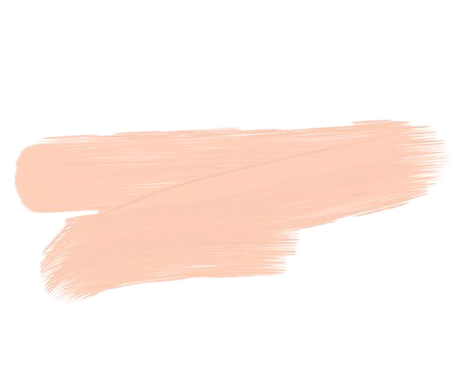 ВЫ единственный человек, который знает, какая работа нужна именно Вам.
Будь реалистом – разделяй фантазии и реальность.
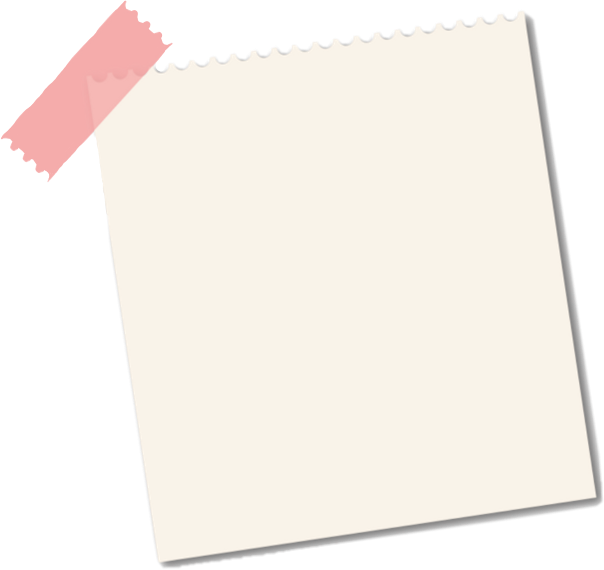 Хочу» – личные цели, интересы, потребности. 
«Могу» – учет своих возможностей, способностей, состояния здоровья. 
«Надо» – потребности рынка труда, востребованность профессии.
Формула выбора профессии
Если Вы сможете совместить свои ХОЧУ, МОГУ и НАДО, то Ваш профессиональный выбор или задача теперь заключается в том, чтобы найти профессию которая…
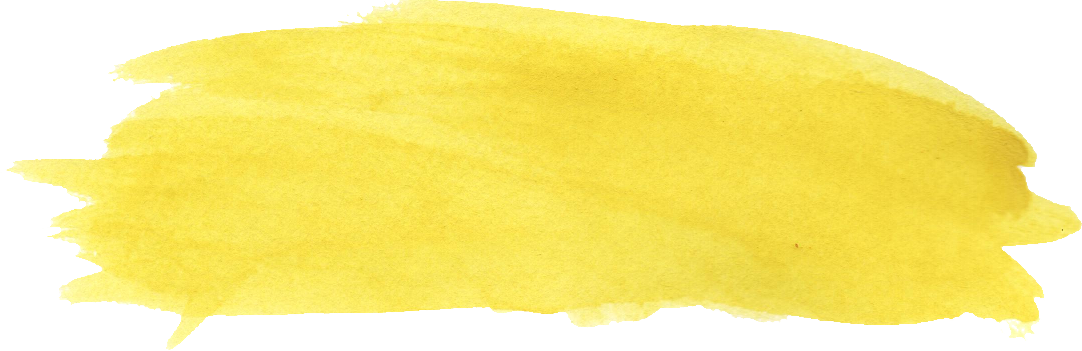 Интересна и привлекает Вас.
Соответствует вашим способностям и возможностям.
Пользуется спросом на рынке труда.
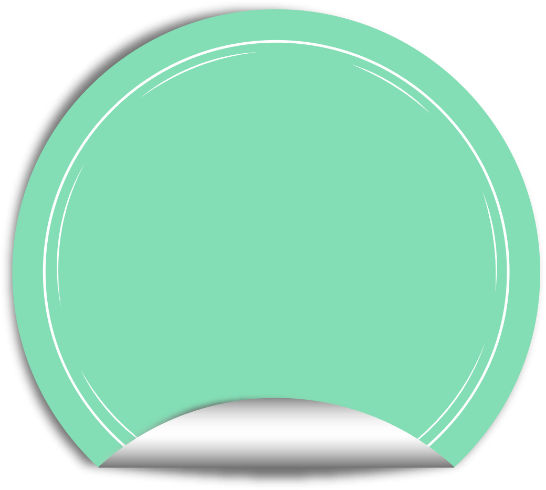 Совет №2. Не доверяйте выбор профессии консультанту в области профориентации – ни один консультант по профориентации не сможет сказать Вам, какая профессия станет для вас идеальной, он всего лишь даёт человеку рекомендации в выборе профессии.
Совет №1. При выборе профессии уделите внимание самоизучению – изучение собственного характера, а также изучение родов деятельности, знания в области которых могут помочь принять обоснованное решение.
5 Советов, 
при выборе профессии
Совет №3.  Не стоит идти по стопам мамы, папы, друга и так далее – то, что какой-нибудь Ваш родственник безумно счастлив в своей профессии, отнюдь не означает, что вы в ней будете также счастливы.  Если кто-то из Ваших знакомых работает в сфере, которая вас интересует, изучите ее. Это будет прекрасным опытом, ведь вы сможете заглянуть в самую суть этой профессии, так вам будет проще понять: подходит она вам или нет.
Совет №9. Используйте любую возможность, для того, чтобы изучить определенную профессию – да, собственный опыт не сможет заменить ничто. Однако есть много других способов изучить ту или иную сферу деятельности, фактически не работая в ней (можно почитать о ней в печатных изданиях, или интернет ресурсах, встречи и беседы с людьми, которые работают в этой профессии.
Совет №4. Не думайте, что выбранная профессия должна закрепиться за вами на века – если по какой-либо причине выбранная вами профессия перестанет приносить вам удовольствие, не бойтесь ее менять.
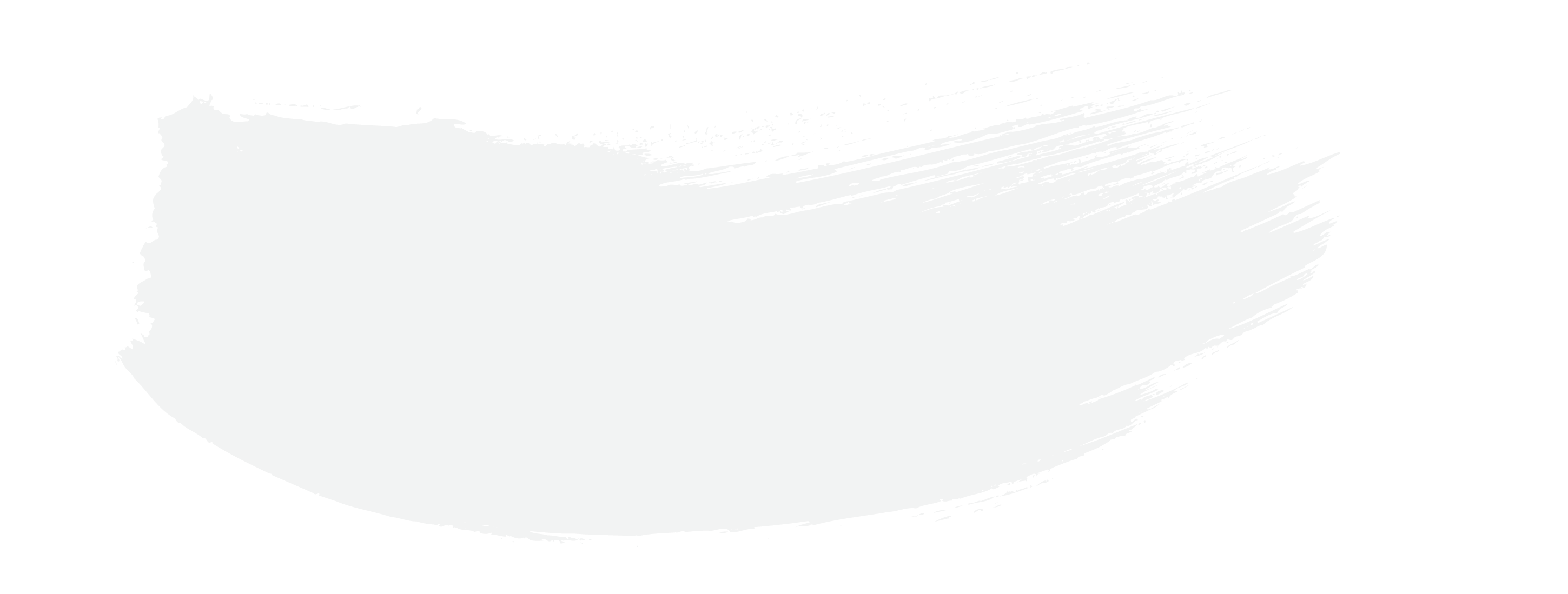 Переходи по ссылке и изучай профессии будущего
https://atlas100.ru/catalog/
Вот некоторые профессии будущего:Онлайн-терапевтИнженер-генетикБиофармакологАрхитектор «зеленых» городовТайм-менеджерИгромастер
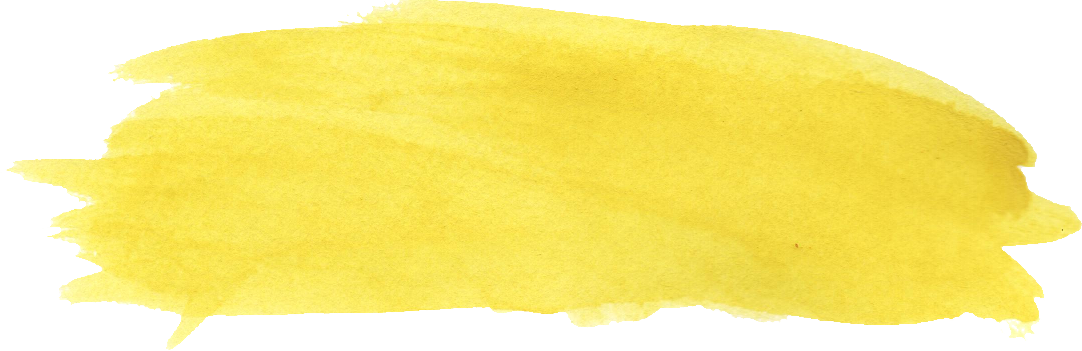 Список методик 
профессиональной ориентации:
Активизирующая профоринтационная методика Пряжникова;                                                                  
Карта интересов. Опросник разработан А.Е. Голомштоком;
Карта интересов, модификация О.Г. Филимоновой;
Матрица выбора профессии;
Методика Л.А. Йовайши;
ВЫБОР ВУЗА:               
ТРИ ВАЖНЫХ ПРИНЦИПА
2. Выбирайте подходящий формат обучения
Узнайте, какие возможности для обучения есть в разных вузах: практикуют ли международный студенческий обмен, сотрудничают ли с известными в этой профессиональной области работодателями по практическим программам и стажировкам, проводят ли летние интенсивы или практические лаборатории с защитой групповых проектов.
1. Оцените шансы на успех
Надежное учебное заведение должно работать не меньше 7–10 лет. Выясните, есть ли у вуза международные связи и возможности для студенческих стажировок. Изучите преподавательский состав. Важно, чтобы ключевые дисциплины вели практикующие профессионалы.
3. Прислушайтесь к себе
Выбор вуза складывается из нескольких составляющих. Можно положиться на формальные критерии: смотреть рейтинги, читать отзывы выпускников. Например, hh.ru составляет свой рейтинг вузов и факультетов Москвы на основе востребованности выпускников на рынке труда. В топе этого рейтинга факультеты, выпускники которых получают больше приглашений на собеседования, предложения с более высокой зарплатой и чаще ищут работу по специальности по сравнению с другими.
Также важно опираться при выборе на личный опыт: поговорить со студентами во время дней открытых дверей, побывать на открытых мероприятиях факультетов. Третий компонент выбора — внутреннее решение, которое может идти вразрез с рациональными доводами.
Проверьте вуз по отзывам и рейтингам.
Оцените преподавательский состав: есть ли практикующие профессионалы или только теоретики, сколько лет работают в вузе ключевые эксперты.
Изучите форматы обучения и стажировки: международный студенческий обмен, летние стажировки, практика в компаниях — партнерах вуза, студенческие лаборатории, инкубаторы, форматы дебатов, проектов, интенсивов.
Сходите на дни открытых дверей, чтобы оценить атмосферу в вузе.
Поговорите с выпускниками или студентами старших курсов.
ЧЕК-ЛИСТ 
ПО ВЫБОРУ ВУЗА